Graphene theory, devices, and applications
Ee 4611
Calvin miner
April 15, 2016
Overview

What is Graphene?
Potential innovations
Issues with implementation
What is graphene?
http://www.extremetech.com/extreme/211437-extremetech-explains-what-is-graphene
What is graphene?
Graphene is a surface of carbon one atom thick.
It has the highest thermal and electrical conductivity of all known materials
Graphene was first produced with Scotch Tape
http://www.extremetech.com/extreme/211437-extremetech-explains-what-is-graphene
Potential Innovations
Bridges
Space Elevator
Transistors
Solar cells
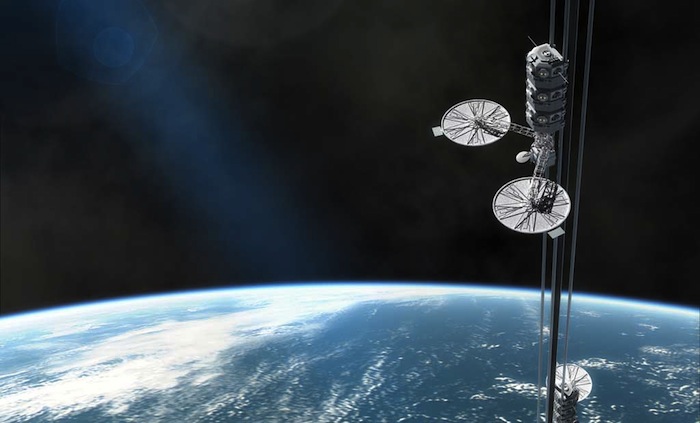 http://www.sessions.edu/notes-on-design/materials-of-the-future-graphene
Extremely high-tensile strength and lightweight strands could build first practical space elevator
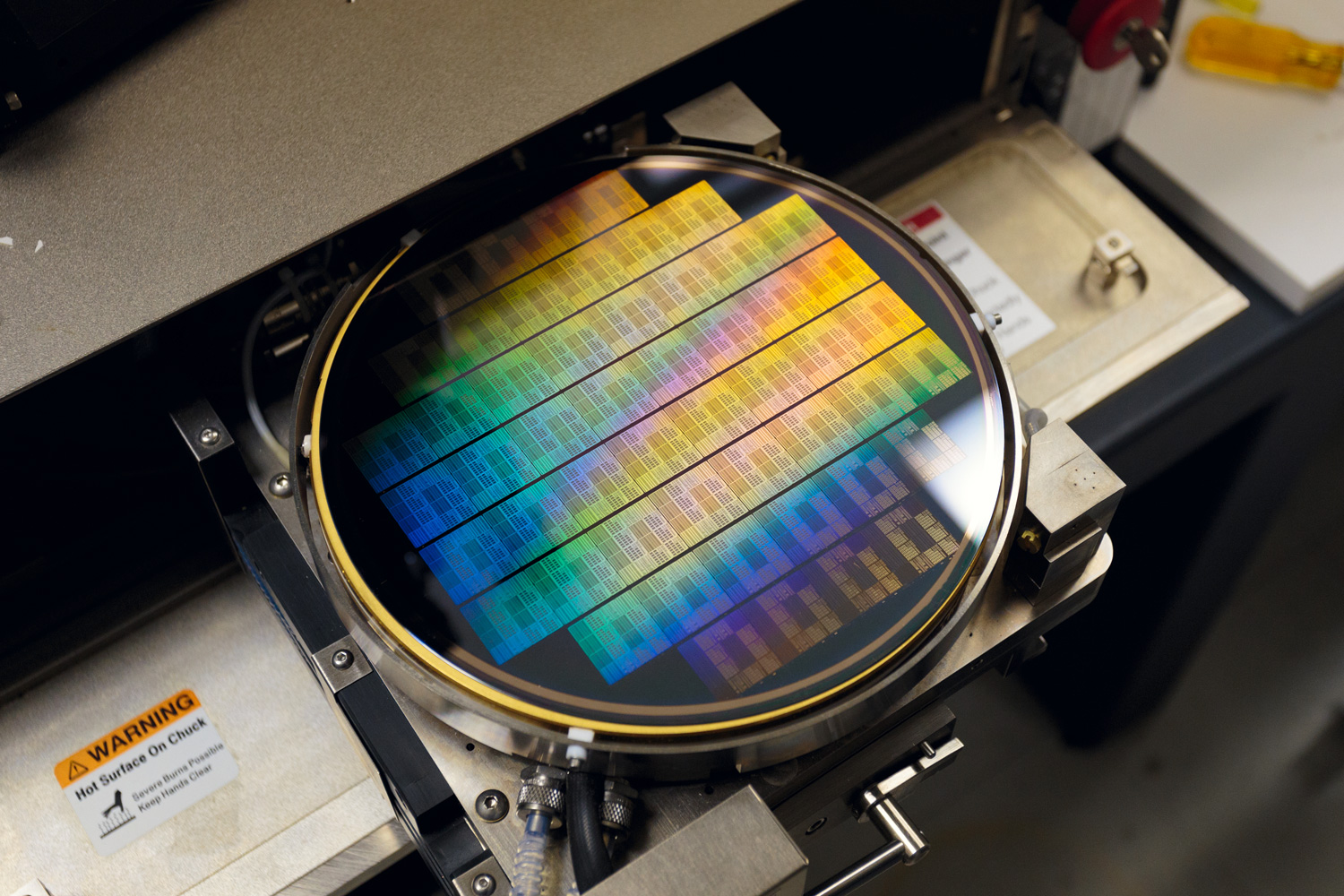 http://www.extremetech.com/extreme/211437-extremetech-explains-what-is-graphene
Graphene’s extremely low resistance would reduce transistor size
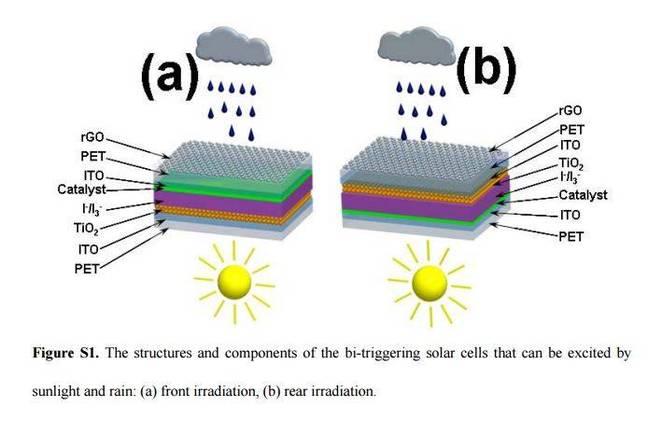 http://www.theregister.co.uk/2016/04/12/graphene_solar_panels_harvest_energy_from_rain/
Graphene’s extremely low resistance could improve solar cell efficiency and methods.
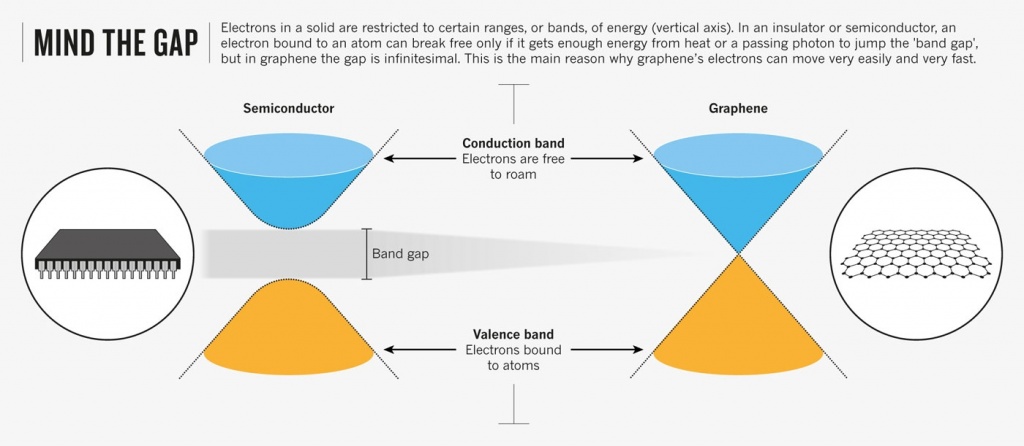 http://rebrn.com/re/how-is-graphene-both-a-good-conductor-of-electricity-and-a-semic-661039/
Band gap of zero
Six Dirac Points due to hexagonal atomic structure
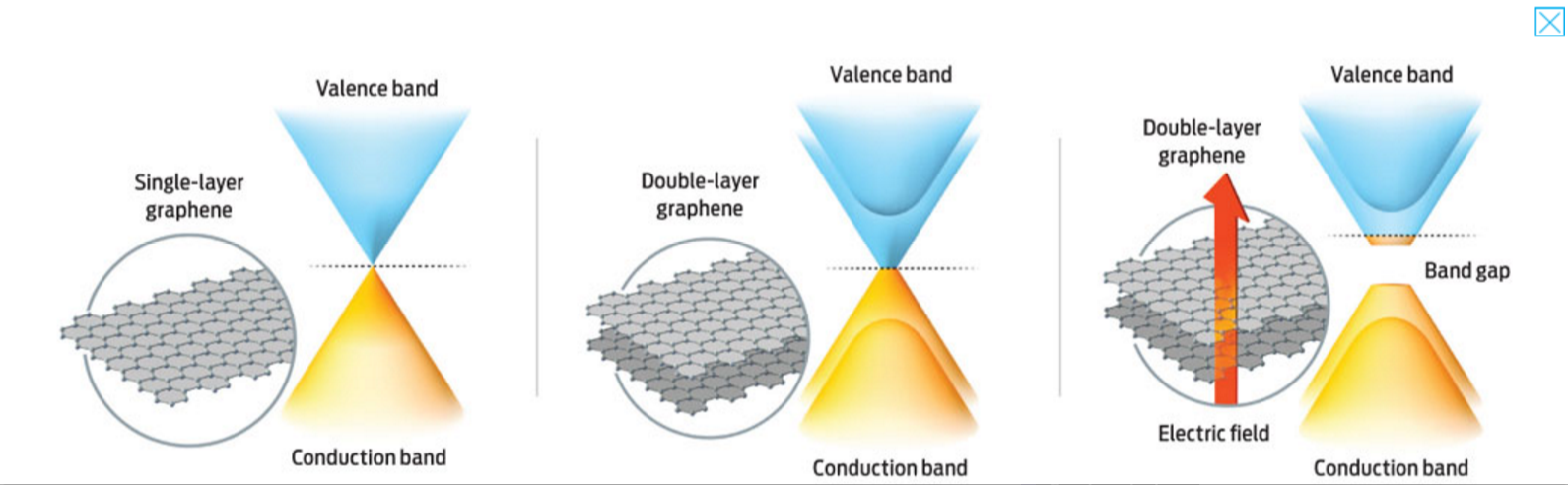 http://spectrum.ieee.org/semiconductors/materials/graphene-makes-transistors-tunable
Tuning graphene’s band-gap 0-300 eV using perpendicular electric fields induced by offset second graphene layer
Issues with implementation
Band gap ratio between on and off states
Mass production of graphene sheets
conclusions
Despite significant obstacles, graphene remains tremendously promising.
Fixes are within reach
New potential uses for graphene continue to be found
Works Cited
F. Xia, D. B. Farmer, Y. Lin, and P. Avouris, “Graphene Field-Effect Transistors with High On/Off Current Ratio and Large Transport Band Gap at Room Temperature,” Nano Lett., vol. 10, no. 2, pp. 715–718, Feb. 2010.
“How is graphene both a good conductor of electricity and a semiconductor? | Rebrn.com,” Rerbn. [Online]. Available:http://rebrn.com/re/how-is-graphene-both-a-good-conductor-of-electricity-and-a-semic-661039/. [Accessed: 13-Apr-2016].
N. Savage, “Graphene Makes Transistors Tunable,” 08–31-2009. [Online]. Available:http://spectrum.ieee.org/semiconductors/materials/graphene-makes-transistors-tunable. [Accessed: 13-Apr-2016].
H. Shaffer, “Materials of the Future: Graphene,” Notes On Design, 08-Sep-2014. [Online]. Available: http://www.sessions.edu/notes-on-design/materials-of-the-future-graphene. [Accessed: 13-Apr-2016].
Patching, Research, Security, Vulnerabilities, Malware, crimeware ’breaches' every year Airbus boarded by 12 nation-state, R. funds breached as crims target brokers’ un-patched W. machines, and P. “mass damage” in A. Smb. crappy login hygiene really helps-hacker, “Graphene solar panels harvest energy from rain.” [Online]. Available:http://www.theregister.co.uk/2016/04/12/graphene_solar_panels_harvest_energy_from_rain/. [Accessed: 13-Apr-2016].
“Graphene, Meet Mainstream — NOVA Next | PBS,” NOVA Next, 19-Aug-2015. [Online]. Available:http://www.pbs.org/wgbh/nova/next/tech/graphene/. [Accessed: 13-Apr-2016].
G. T. on A. 5 and 2015 at 7:03 Am, “What is graphene?,”ExtremeTech. [Online]. Available:http://www.extremetech.com/extreme/211437-extremetech-explains-what-is-graphene. [Accessed: 13-Apr-2016].
Five key concepts
Structure of Graphene is a surface of carbon one atom thick
Graphene has highest electrical & thermal conductivity of all known materials
Major potential uses are high-tensile strands, solar cells, and semiconductors
Major impediments to implementation are insufficient band-gap ratio and mass production techniques
Most promising resolutions to these issues include using van Der Walls to mechanically manipulate graphene and perpendicular electrical fields to fine-tune band-gap.